Химия
7
класс
Тема: Горение. Виды горючих веществ.
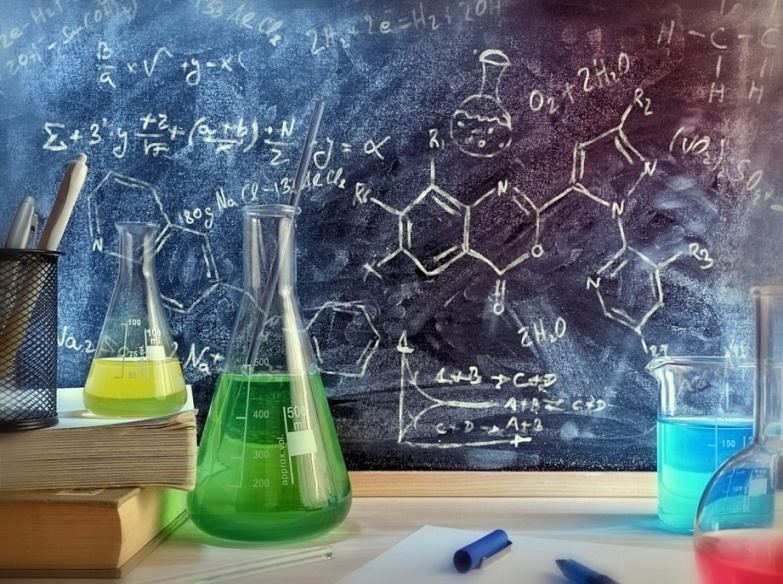 ГОРЕНИЕ. ВИДЫ ГОРЮЧИХ ВЕЩЕСТВ.
Кислород — самый распространённый в земной коре элемент, на его долю (в составе различных соединений, главным образом силикатов) приходится около 47 % массы твёрдой земной коры. Морские и пресные воды содержат огромное количество связанного кислорода — 85,82 % (по массе). Более 1500 соединений земной коры в своём составе содержат кислород.
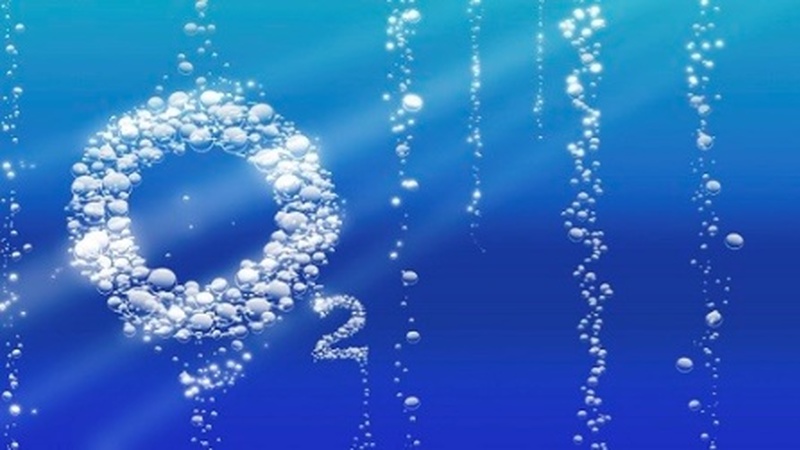 [Speaker Notes: Пытались взаимосвязьвеществ]
ГОРЕНИЕ. ВИДЫ ГОРЮЧИХ ВЕЩЕСТВ.
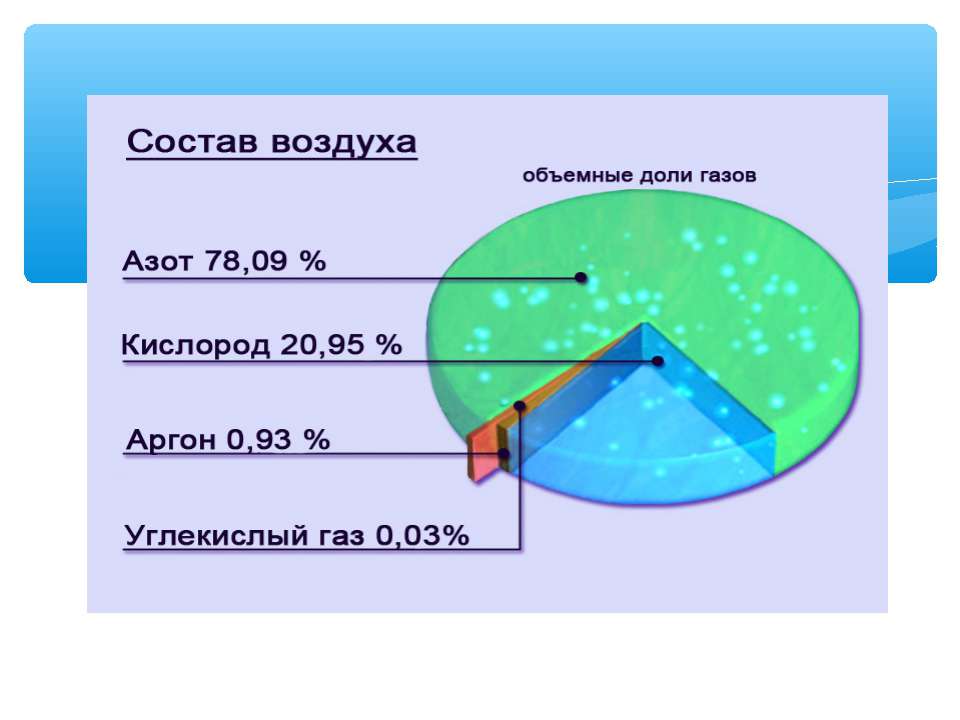 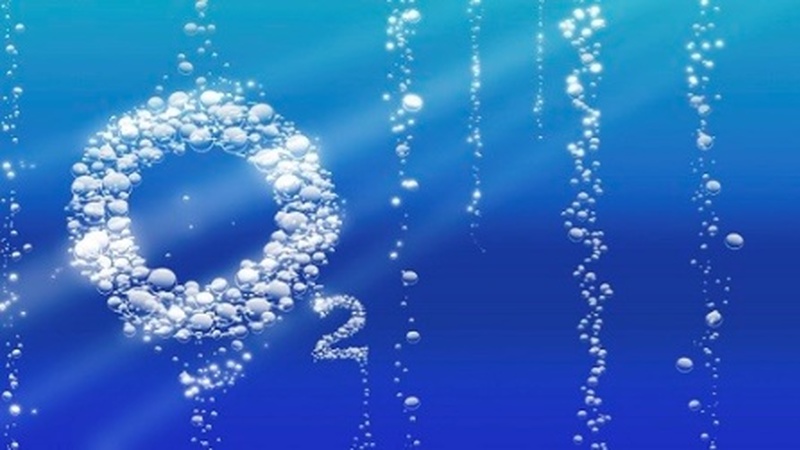 [Speaker Notes: Пытались взаимосвязьвеществ]
ГОРЕНИЕ. ВИДЫ ГОРЮЧИХ ВЕЩЕСТВ.
Горение — самая первая химическая реакция, изученная человеком.
     Реакция, протекающая с участием кислорода и сопровождающаяся выделением большого количества света и тепла, называется горением.
[Speaker Notes: Пытались взаимосвязьвеществ]
ГОРЕНИЕ. ВИДЫ ГОРЮЧИХ ВЕЩЕСТВ.
В чистом кислороде, по сравнению с воздухом, вещества горят во много раз быстрее. В обоих случаях выделяется равное количество теплоты, но в кислороде этот процесс протекает быстрее и выделяющаяся теплота не расходуется, как в случае с воздухом, на нагревание азота. Температура при горении в чистом кислороде выше, чем в воздухе.
[Speaker Notes: Пытались взаимосвязьвеществ]
ГОРЕНИЕ. ВИДЫ ГОРЮЧИХ ВЕЩЕСТВ.
Опуская тлеющую лучину в сосуд с чистым кислородом, можно увидеть, как она сразу загорается. А в воздухе тлеющая лучина может вскоре и потухнуть. Если эта лучина зажжена, то она продолжает гореть в кислороде на воздухе, потому что выделяющееся при горении тепло обеспечивает большую температуру, чем температура воспламенения лучины.
[Speaker Notes: Пытались взаимосвязьвеществ]
ГОРЕНИЕ. ВИДЫ ГОРЮЧИХ ВЕЩЕСТВ.
Температура, необходимая для поджигания вещества на воздухе, называется температурой воспламенения.
Пламя — это смесь разогретых газов и паров.
Значит, для обеспечения горения веществ, нужно нагревать их до температуры воспламенения и подавать кислород в достаточном количестве.
     Для того чтобы потушить пламя, необходимо ликвидировать факторы, обеспечивающие его появление, т.е. охладить вещество до температуры,  ниже температуры возгорания и прекратить подачу кислорода.
[Speaker Notes: Пытались взаимосвязьвеществ]
ГОРЕНИЕ. ВИДЫ ГОРЮЧИХ ВЕЩЕСТВ.
Чтобы не возник пожар, соблюдайте определенные правила поведения на природе. Что это за правила?
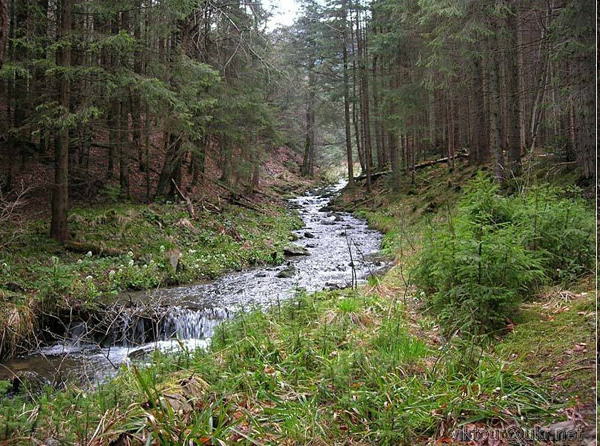 [Speaker Notes: Пытались взаимосвязьвеществ]
ГОРЕНИЕ. ВИДЫ ГОРЮЧИХ ВЕЩЕСТВ.
Костер устраивают лишь на специально отведенном месте; если его нет, выбирают старое кострище или вытоптанное место. Для нового кострища осторожно снимают слой дерна и сохраняют его, а уходя, тщательно укладывают на прежнее место.
           Не следует разводить большой костер. Особенно осторожно нужно разжигать костер в засушливое время, а в жару следует вообще отказаться от него. Нельзя бросать зажженные спички, оставлять непотушенные костры и мусор после себя. 
           Нужно помнить, что обыкновенная бутылка не только захламляет лес, но может стать причиной лесного пожара, подобно линзе, способной сфокусировать солнечные лучи.
[Speaker Notes: Пытались взаимосвязьвеществ]
ГОРЕНИЕ. ВИДЫ ГОРЮЧИХ ВЕЩЕСТВ.
Однако если пожар уже возник, то необходимо принять меры, чтобы как можно быстрее потушить его или хотя бы ограничить. Каким образом мы можем прекратить горение?
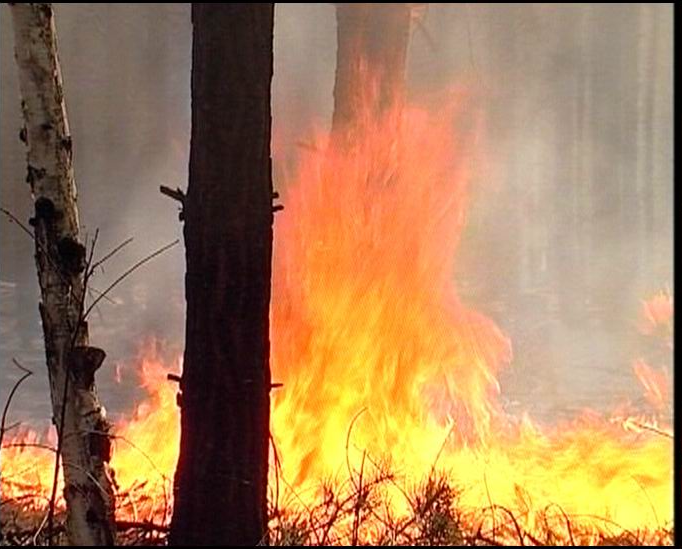 [Speaker Notes: Пытались взаимосвязьвеществ]
ГОРЕНИЕ. ВИДЫ ГОРЮЧИХ ВЕЩЕСТВ.
Чтобы потушить горящую вещь, сначала следует понизить температуру, используя невоспламеняющиеся средства, затем накрыть источник возгорания одеялом или брезентом, чтобы прекратить подачу воздуха.
      В непредвиденных ситуациях для тушения пожара необходимо использовать специальные средства, а если их нет, то применять указанный выше способ.
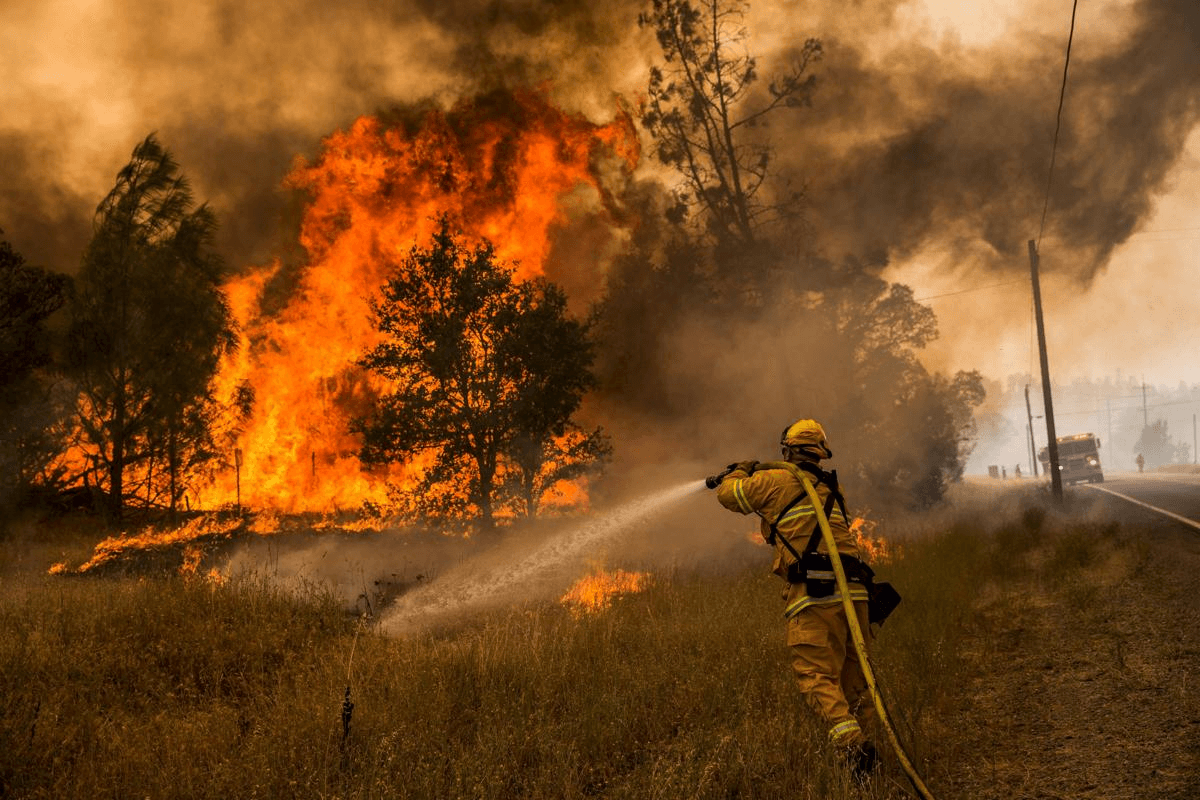 [Speaker Notes: Пытались взаимосвязьвеществ]
ГОРЕНИЕ. ВИДЫ ГОРЮЧИХ ВЕЩЕСТВ.
Материал, образующий тепло в результате своей горючести, называется топливом.
твердым            жидким           газообразным
Уголь, торф                нефть, бензин              природный газ
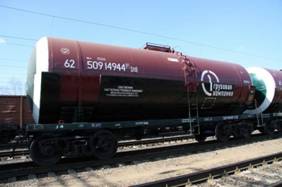 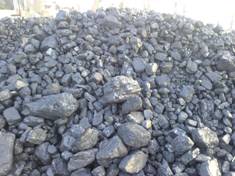 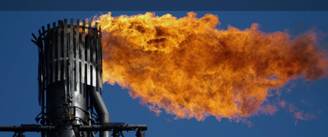 [Speaker Notes: Пытались взаимосвязьвеществ]
ГОРЕНИЕ. ВИДЫ ГОРЮЧИХ ВЕЩЕСТВ.
От твердого топлива остается минеральный осадок — пепел.
Жидкое и газообразное топливо такого недостатка не имеет. Но любое топливо независимо от места добычи, промышленного объема, экономической эффективности имеет только свое место применения, и возможности по его взаимозамещению ограничены.
Неправильное сжигание топлива приносит вред народному хозяйству.
     Топливо позволяет спокойно переносить холод, варить пищу, которая не употребляется в сыром виде, получать металлы из руд.
[Speaker Notes: Пытались взаимосвязьвеществ]
ГОРЕНИЕ. ВИДЫ ГОРЮЧИХ ВЕЩЕСТВ.
В Узбекистане уголь (твердое топливо) добывают в основном в Ангренском, Шаргуньском и Байсунском месторождениях. Общие запасы угля в Узбекистане составляют 2 млрд т.
     Жидкое топливо (нефть) добывается в Устюртском, Хивинском, Юго-Западно-Гиссарском, Сурхандарьинском и Ферганском регионах.
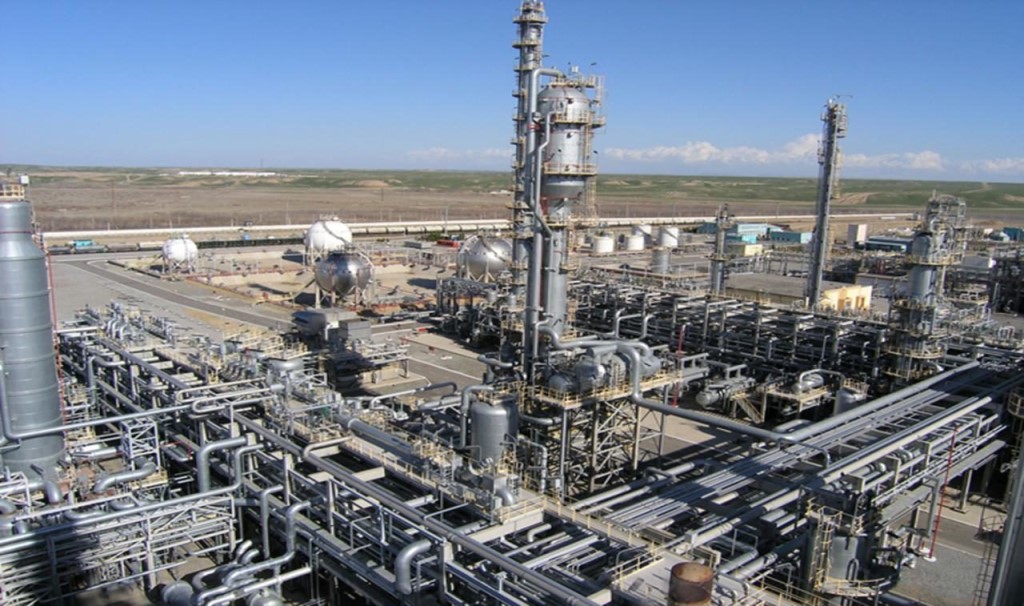 Самые крупные месторождения газа у нас в республике — Шуртанское и Мубарекское.
[Speaker Notes: Пытались взаимосвязьвеществ]
ГОРЕНИЕ. ВИДЫ ГОРЮЧИХ ВЕЩЕСТВ.
Реакции, протекающие с выделением теплоты, называются экзотермическими (от греч. «экзо» - наружу).
CH4 + 2O2 = CO2 + 2H2O + Q
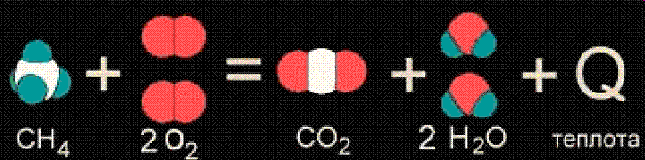 [Speaker Notes: Пытались взаимосвязьвеществ]
ГОРЕНИЕ. ВИДЫ ГОРЮЧИХ ВЕЩЕСТВ.
Задача 1. 
По термохимическому уравнению
 2Cu + O2 = 2CuO + 310 кДж
вычислите количество теплоты, выделившейся в результате
окисления 4 моль меди.
[Speaker Notes: Пытались взаимосвязьвеществ]
ГОРЕНИЕ. ВИДЫ ГОРЮЧИХ ВЕЩЕСТВ.
1. Над формулами веществ надпишем сведения, взятые из условия задачи, а под формулой – соотношение, отображаемое уравнением реакции
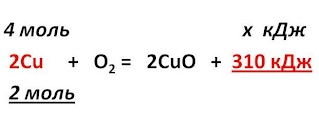 [Speaker Notes: Пытались взаимосвязьвеществ]
ГОРЕНИЕ. ВИДЫ ГОРЮЧИХ ВЕЩЕСТВ.
2. Находим выделившееся количество теплоты, решая пропорцию:
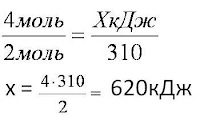 Ответ: Количество выделившейся теплоты 620 кДж.
[Speaker Notes: Пытались взаимосвязьвеществ]
ГОРЕНИЕ. ВИДЫ ГОРЮЧИХ ВЕЩЕСТВ.
Реакции протекающие  с поглощением энергии называются ЭНДОТЕРМИЧЕСКИМИ


C + H2O = CO + H2 – Q

Тепловые эффекты химических реакций нужны для многих технических расчетов.
[Speaker Notes: Пытались взаимосвязьвеществ]
ГОРЕНИЕ. ВИДЫ ГОРЮЧИХ ВЕЩЕСТВ.
Задача №2. По термохимическому уравнению: 
N2(г) + O2(г) = 2NO(г) – 180,7кДж,  вычислите объём вступившего в
реакцию азота при н.у., если при его окислении поглотилось 45,2
кДж теплоты.
[Speaker Notes: Пытались взаимосвязьвеществ]
ГОРЕНИЕ. ВИДЫ ГОРЮЧИХ ВЕЩЕСТВ.
1. Над формулами веществ надпишем сведения, взятые из условия задачи, а под формулой – соотношение, отображаемое уравнением реакции:
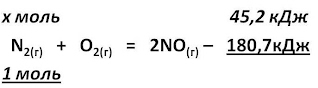 [Speaker Notes: Пытались взаимосвязьвеществ]
ГОРЕНИЕ. ВИДЫ ГОРЮЧИХ ВЕЩЕСТВ.
2. Вычислим количество вещества азота n(N2) = х моль, решив пропорцию:
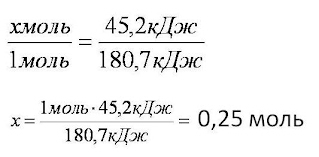 [Speaker Notes: Пытались взаимосвязьвеществ]
ГОРЕНИЕ. ВИДЫ ГОРЮЧИХ ВЕЩЕСТВ.
3. Вычислим объём азота по формуле:  V = n ∙ Vm
V(N2) = 0,25 моль ∙ 22,4 л/моль = 5,6л


 Ответ: V(N2) = 5,6л.
[Speaker Notes: Пытались взаимосвязьвеществ]
ЗАДАНИЕ ДЛЯ САМОСТОЯТЕЛЬНОЙ РАБОТЫ
1. Прочитать §21 (стр. 63 - 64)
2. Письменно ответить на вопросы 1- 3 (стр. 64)
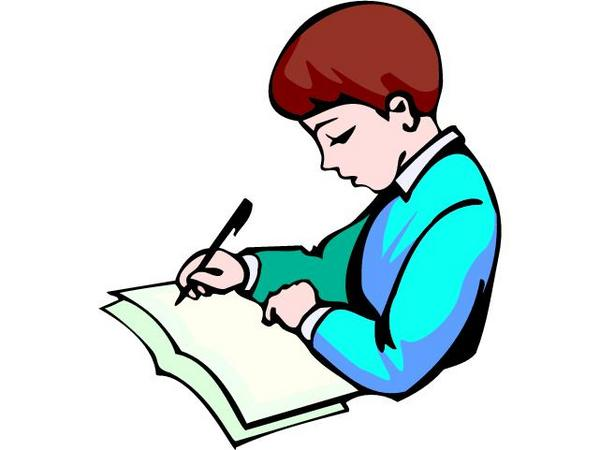